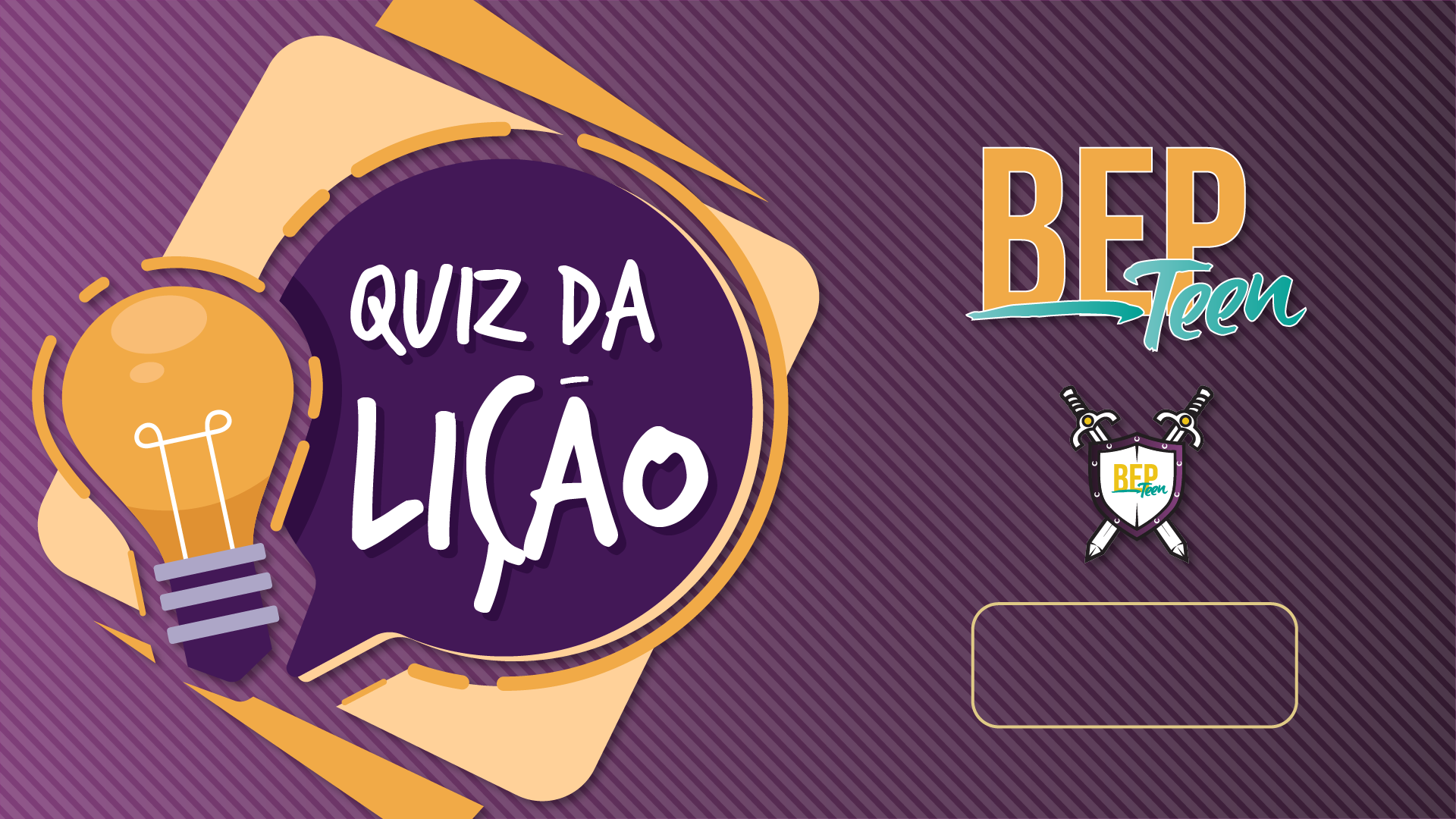 2° trimestre 2021
          Lição 02
1
De acordo com o Texto-Chave, o que Jesus
respondeu ao oficial?
A
C
˜Você precisa de sinais e prodígios”
“Se crer, seu filho será salvo”
B
D
“Confie em Mim!”
“Vá, o seu filho vai viver”
2
Em que cidade morava o oficial que foi até
Jesus pedir a cura do seu filho?
A
C
Cafarnaum
Jerusalém
B
D
Tiberíades
Caná
3
Em que horário a doença do filho do oficial o
deixou?
A
C
Às 3 horas da tarde
Por volta do meio-dia
B
D
Quando o oficial estava no meio do caminho
No momento exato das palavras de Jesus
4
O que aconteceu seis meses depois desse
milagre?
A
C
O oficial e toda a família aceitaram Jesus como o Messias
Jesus fez de Cafarnaum o centro de Seu ministério
B
D
Os galileus rejeitaram Jesus
Os soldados tentaram prender Jesus
5
A experiência de que personagem foi
mencionada nos Versos de Impacto desta
semana?
A
C
Tomé
Jonas
B
D
Pedro
O servo de Eliseu
6
Hebreus 11:6 nos incentiva a fazer o quê?
A
C
Crer que Deus existe e recompensa os que
O buscam
Não se deixar levar pelas aparências
B
D
Buscar a Deus sempre pela manhã
Acreditar por causa dos milagres
7
De que festa haviam participado os galileus
que espalharam as notícias sobre Jesus?
A
C
Páscoa
Yom Kippur
B
D
Dos Tabernáculos
Galileia (p. 102)
8
Jesus comparou a descrença questionadora
do pai com a fé simples de que povo?
A
C
Os cananeus
Os gregos
B
D
Os samaritanos
Os gentios
9
Qual era a motivação de muitos judeus em
seguir Jesus?
A
C
Eles acreditavam que Ele era o Messias
Estavam interessados nos favores temporários
B
D
Eles queriam ter um Mestre à sua frente
Desejavam proclamá-Lo como rei
10
Qual foi a reação do oficial quando os servos
vieram ao seu encontro com notícias de seu
filho?
A
C
Ele estava ansioso e apreensivo
Ele pediu uma prova da cura
B
D
Ele não ficou surpreso
Ele mandou convidarem Jesus para uma festa